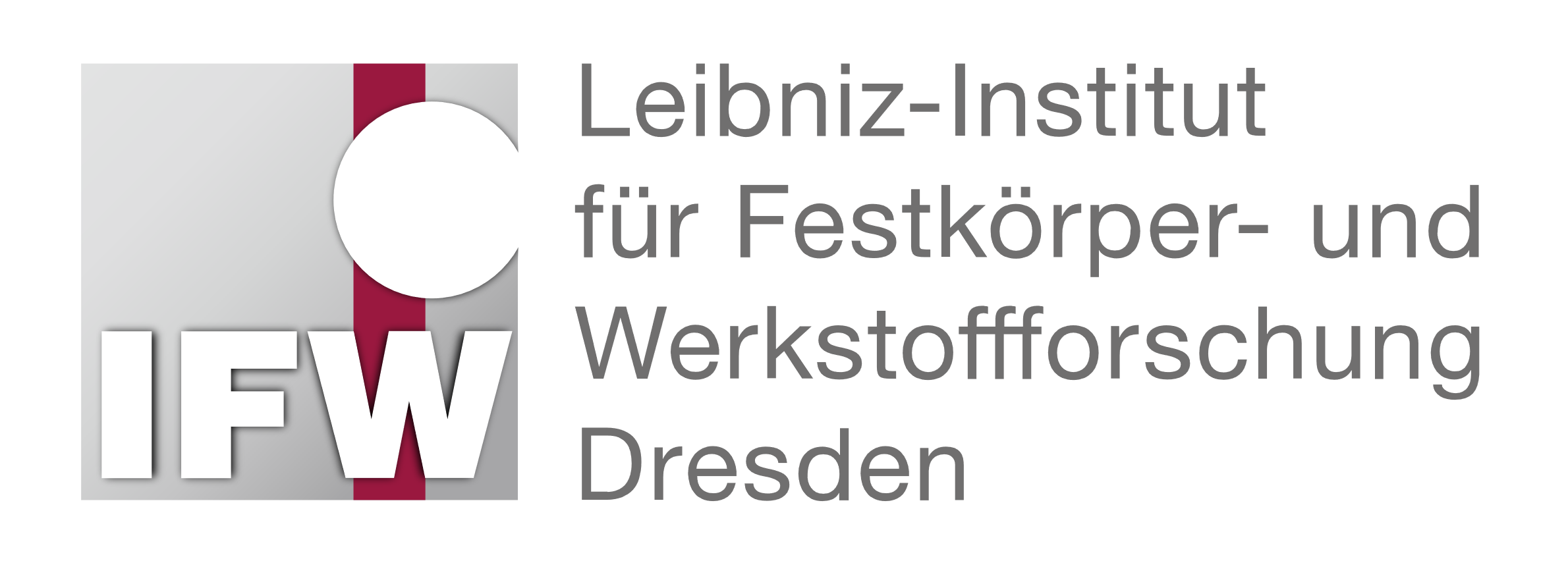 Alexander Schuster
Technische Universität Dresden
Leibniz-Institut für Festkörper- und Werkstoffforschung Dresden
Quantenphysik
Doppelspaltexperiment und
quantenphysikalisches Weltbild
Dresden, 2024
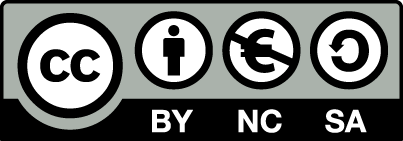 Quantenunterricht Klasse 12 © 2024 von Alexander Schuster ist lizensiert unter CC BY-NC-SA 4.0. Um eine Kopie der Lizenz einzusehen, besuche https://creativecommons.org/licenses/by-nc-sa/4.0/
Interferometerexperimente  Doppelspaltexperiment
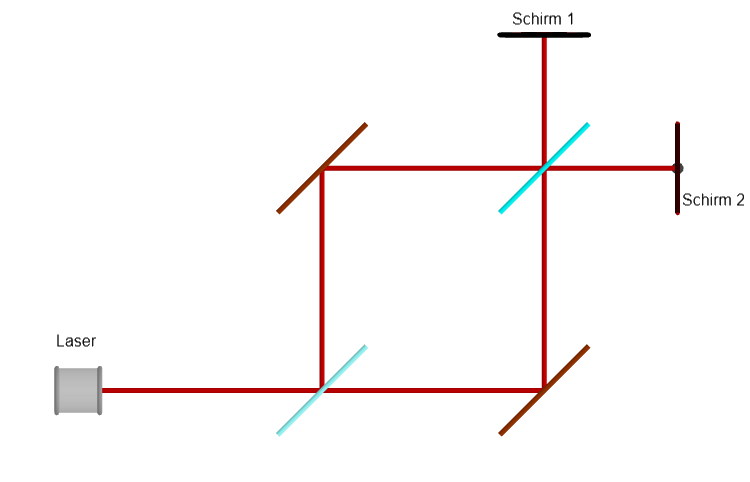 Quelle
Doppelspalt
Schirm
[Speaker Notes: Doppelspalt auch ein Interferometer]
Interferometerexperimente  Doppelspaltexperiment
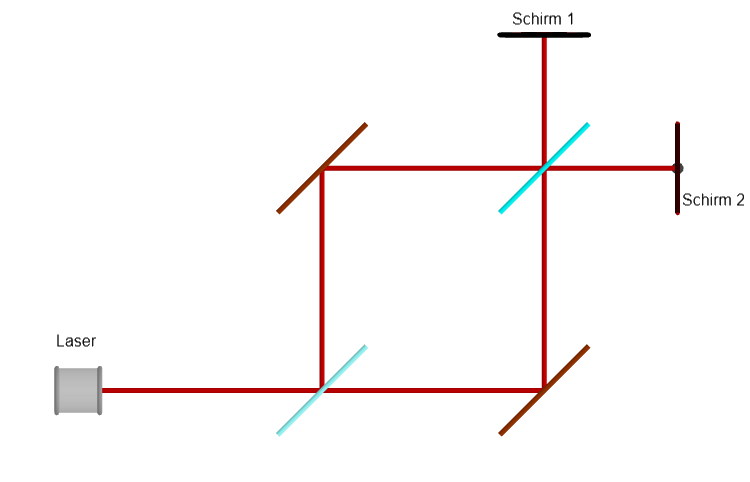 Aufteilung auf zwei mögliche Wege
Überlagerung beider Wege
Überlagerung
beider Wege
Quelle
Doppelspalt
Aufteilung auf zwei mögliche Wege
Schirm
[Speaker Notes: Doppelspalt auch ein Interferometer]
Der Quantenradierer am Doppelspalt
Aufgabe:
Wende dein Wissen zum Quantenradierer im Mach-Zehnder-Interferometer nun auf den Quantenradierer am Doppelspalt an. Verwende bei deinen Erklärungen dein Vorwissen zu den Interferometerexperimenten. Bearbeite dazu das Arbeitsblatt.
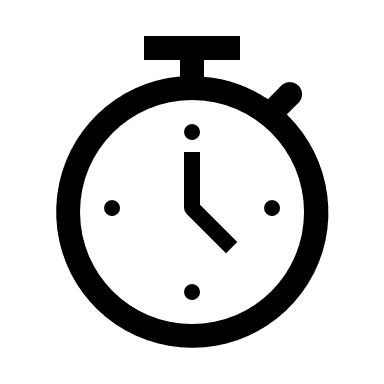 Zeit: 15 min
Einzelphotonen
Der Quantenradierer am Doppelspalt
Für das Photon gibt es klassisch zwei Möglichkeiten:
Photon geht durch Spalt 1
Photon geht durch Spalt 2

In der Quantenphysik gibt es noch eine dritte Möglichkeit:
Die Überlagerung/Superposition aus beiden klassischen Möglichkeiten
Einzelphotonen
Der Quantenradierer am Doppelspalt (1)
Filter 1: 90°		Filter 2: 90°		
Photonen beider Spalte gleich polarisiert

Ununterscheidbarkeit  Superposition beider Zustände

Es ist nicht möglich zu bestimmen, ob das Photon durch den rechten oder den linken Spalt gelaufen ist 
 Interferenzmuster eines Doppelspalts
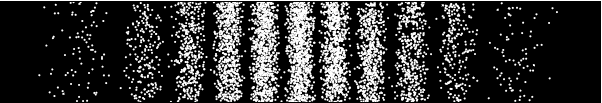 Einzelphotonen
Der Quantenradierer am Doppelspalt (2)
Filter 1: 0°		Filter 2: 0°		
Photonen beider Spalte gleich polarisiert

Ununterscheidbarkeit  Superposition beider Zustände

Es ist nicht möglich zu bestimmen, ob das Photon durch den rechten oder den linken Spalt gelaufen ist 
 Interferenzmuster eines Doppelspalts
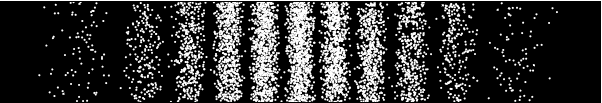 Einzelphotonen
Der Quantenradierer am Doppelspalt (3)
Filter 1: 90°		Filter 2: 0°		
Photonen beider Spalte unterschiedlich, senkrecht zueinander polarisiert

Unterscheidbarkeit

Es wäre grundsätzlich möglich zu bestimmen, ob das Photon durch den rechten oder den linken Spalt gelaufen ist 
 Beugungsbild eines Einfachspalts
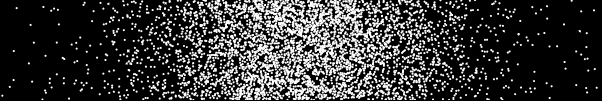 Einzelphotonen
Der Quantenradierer am Doppelspalt (4)
45°
Filter 1: 90°		Filter 2: 0°	
Photonen beider Spalte unterschiedlich, senkrecht zueinander polarisiert
Unterscheidbarkeit

Auf 45° eingestellter Polfilter „löscht“ Wegmarkierung wieder
Danach wieder Ununterscheidbarkeit  Superposition beider Zustände
 Interferenzmuster eines Doppelspalts
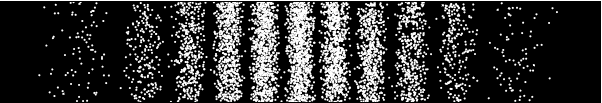 Einzelphotonen
Der Quantenradierer am Doppelspalt (5)
Photonen beider Spalte parallel zueinander polarisiert
Ununterscheidbarkeit  Superposition
„Welcher-Weg-Information“ nicht messbar
Interferenz

Photonen beider Spalte senkrecht zueinander polarisiert
Unterscheidbarkeit
„Welcher-Weg-Information“ messbar
Keine Interferenz
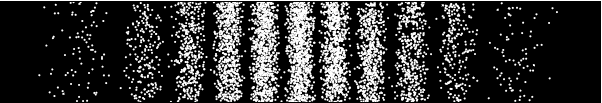 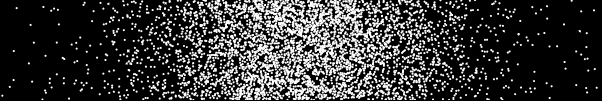 Wesenszüge der Quantenphysik 2Komplementarität
Interferenz und Unterscheidbarkeit der Wege schließen sich aus
Bereits nur die Möglichkeit die Quantenobjekte durch einen Messprozess unterscheiden zu können, beeinflusst das Versuchsergebnis.
(frei nach Küblbeck und Müller, 2002)
Wesenszüge der Quantenphysik ZusammenfassungFähigkeit zur InterferenzKomplementarität
Auch einzelne Quantenobjekte besitzen die Fähigkeit zur Interferenz
Interferenz und Unterscheidbarkeit der Wege schließen sich aus
Bereits nur die Möglichkeit die Quantenobjekte durch einen Messprozess unterscheiden zu können, beeinflusst das Versuchsergebnis.
(frei nach Küblbeck und Müller, 2002)
Optionales Modul
Umgang mit Modellen:
Quantenradierer mit Laserlicht
Laserlicht
Der Quantenradierer am Doppelspalt
Laserlicht
Der Quantenradierer am Doppelspalt
Laserlicht
Der Quantenradierer am Doppelspalt
Laserlicht
Der Quantenradierer am Doppelspalt
Laserlicht
Der Quantenradierer am Doppelspalt
Aufgabe:
Schaut euch das Video in Partnerarbeit erneut an und bearbeitet dazu das Arbeitsblatt.
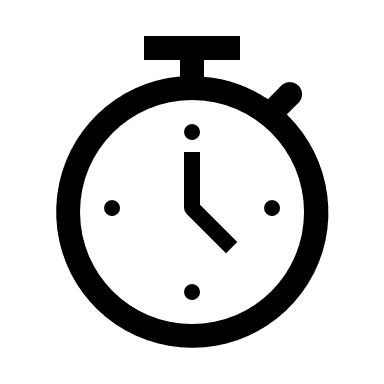 Zeit: 10 min
Laserlicht
Vorsicht Modellexperiment
Quantenradierer funktioniert nur mit einzelnen Quantenobjekten
Frage ob Laserlicht durch rechten oder linken Spalt gelaufen ist, ist nicht sinnvoll  Wellenoptik
Lichtwelle muss, um interferieren zu können durch beide Spalten laufen

Aber warum funktioniert das Experiment scheinbar trotzdem?
Interferenz mit klassischen Wellen funktioniert nur bei zwei gleich polarisierten Wellen
Determinismus
Stellt euch vor, ihr werft einen Würfel. 

Ist die geworfene Augenzahl wirklich zufällig? 
Also kann man sie unter keinen Umständen vorhersagen?



Think-Pair-Share:	3 + 2 + 5 min
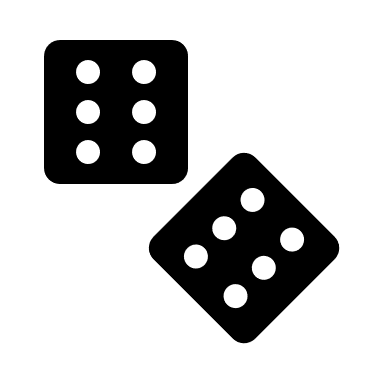 Determinismus
Die klassische Physik ist deterministisch.
Bei ausreichender Kenntnis der Anfangs- und Versuchsbedingungen, ist der Zustand des Systems theoretisch zu späteren Zeiten berechenbar.


Warum erscheint uns das Losen der Lottozahlen oder ein Würfelwurf zufällig und wir können das Ergebnis nicht vorhersagen?
Das Doppelspaltexperiment mit Einzelphotonen
Aufgabe:
Erarbeitet euch selbstständig mit dem Simulationsexperiment zum Doppelspalt mit Einzelphotonen den statistischen Charakter der Quantenphysik. Nutzt dazu das Arbeitsblatt.
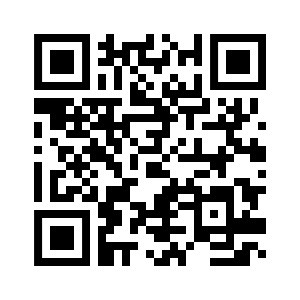 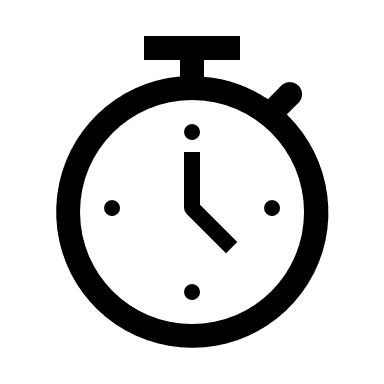 Zeit: 15 min
doppelspalt.quantensimulation.de
Statistischer Charakter
1 Photon



2 Photonen



3 Photonen
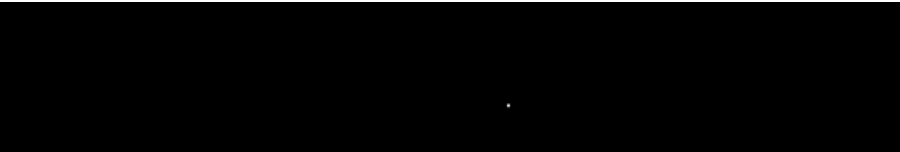 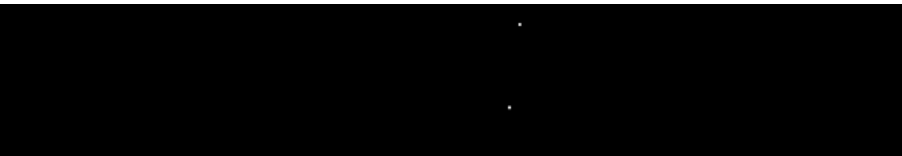 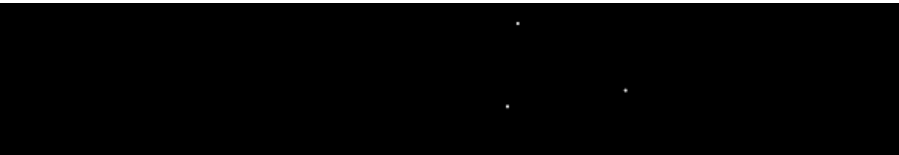 Statistischer Charakter
1. 	Es ist für jedes einzeln betrachtete Photon nicht vorhersagbar, wo 	dieses nach Durchgang durch den Doppelspalt auf dem Schirm 	auftreffen wird.
2. 	100 Photonen treffen breit gestreut auf dem Schirm auf. Bei 	weiteren 100 Photonen, die den Doppelspalt durchlaufen, lassen	sich langsam Bereiche auf dem Schirm erkennen, bei denen die 	Wahrscheinlichkeit für ein auftreffendes Photon scheinbar höher 	ist, als an anderen Stellen. Bei mehreren Tausend Photonen bildet 	sich auf dem Schirm eine Wahrscheinlichkeitsverteilung aus. Es 	lassen sich Wahrscheinlichkeitsaussagen für das Verhalten von 	Photonen treffen.
(Küblbeck und Müller, 2002)
Statistischer Charakter
Wiederholt noch einmal das Experiment mit…
	1 Photon,
	10 Photonen,
	100 Photonen,
	1000 Photonen,

…und vergleicht nach jedem Schritt euer Schirmbild mit einer anderen Gruppe
Statistischer Charakter
Einzelne Photonen:
Keine Vorhersage des Ortes auf dem Schirm möglich. Der Ort ist echt zufällig/indeterministisch.
Auch bei Wiederholung des Experiments, kommen die einzelnen Photonen immer wieder an neuen, zufälligen Orten auf dem Schirm auf.
Sehr viele gleichartige Photonen (Ensemble):
Durch das Gesetz der Großen Zahlen ergibt sich bei vielen Objekten immer wieder eine reproduzierbare Wahrscheinlichkeitsverteilung.
Einzelereignisse sind immer noch nicht vorhersagbar, aber es sind statistische Aussagen möglich.
(Küblbeck und Müller, 2002)
Statistischer Charakter
Beschreibe den Zusammenhang zwischen dem Histogramm und dem theoretischen Verlauf.

Je mehr Photonen durch den Versuchsaufbau gesendet werden, desto besser nähert sich das Experiment an den theoretischen Verlauf an.
( Gesetz der Großen Zahlen)
Wesenszüge der Quantenphysik 3Statistischer Charakter
Einzelereignisse sind in der Quantenphysik zufällig/indeterministisch, also lassen sich auch bei immer gleichen Bedingungen nicht vorhersagen.
Sehr viele Quantenobjekte (Ensemble) verhalten sich nach einer reproduzierbaren/deterministischen Wahrscheinlichkeitsverteilung.
(frei nach Küblbeck und Müller, 2002)
[Speaker Notes: Ensemble=gleichartig]
Eindeutige Messergebnisse
H1
H2
Messprozess bezüglich des Orts in den Hohlräumen H1/H2
Eindeutige Messergebnisse
H1
Nie sprechen beide Detektoren in H1 und in H2 an
Nie spricht keiner der Detektoren in H1 und in H2 an
 Es spricht nur entweder der Detektor in H1 oder in H2 an
H2
Wesenszüge der Quantenphysik 4Eindeutige Messergebnisse
Auch wenn die Quantenphysik im Allgemeinen indeterministisch ist, erhält man durch einen Messprozess immer ein eindeutiges Ergebnis.
(frei nach Küblbeck und Müller, 2002)
Eindeutige Messergebnisse
H1
H3
Spricht Detektor in H1 an, spricht auch Detektor in H3 an
Spricht Detektor in H2 an, spricht auch Detektor in H4 an

 Gleiches Ergebnis der Ortsmessung auch bei wiederholtem Messprozess
H2
H4
Wesenszüge der Quantenphysik 4Eindeutige Messergebnisse
Auch wenn die Quantenphysik im Allgemeinen indeterministisch ist, erhält man durch einen Messprozess immer ein eindeutiges Ergebnis.
Der Messprozess ist aktiv, also erzeugt das Messergebnis erst, indem er das Quantenobjekt auf diese Eigenschaft präpariert. Dadurch wird die Superposition aufgelöst.
Ein wiederholter Messprozess bezüglich der gleichen Eigenschaft, ergibt somit auch wieder das gleiche Messergebnis.
(frei nach Küblbeck und Müller, 2002)
Quellenverzeichnis
Küblbeck, J., & Müller, R. (2002). Die Wesenszüge der Quantenphysik Modelle, Bilder und Experimente (2., überarbeitete Auflage). Aulis.